UN Peacekeeping TOT
Module
3
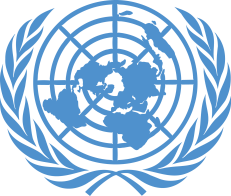 Training Evaluation & Reporting
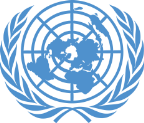 Relevance 

Training evaluations help ensure a training programme has met its stated objectives
Training facilitators are responsible to integrate various levels of evaluation throughout the training process
UN Peacekeeping Training of Trainers
1
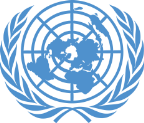 Module 3 Learning Objectives 

Learners will be able to:
Identify the five levels of training evaluation, based on the ROI approach
Design training evaluations at levels 1-3
Write an effective course report based on the recommended template
UN Peacekeeping Training of Trainers
2
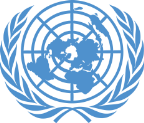 Learning Overview

Five Levels of Training Evaluation
Writing Course Reports
UN Peacekeeping Training of Trainers
3
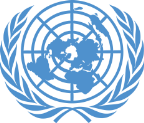 I. Five Levels of Training Evaluation
Training evaluation is essential to ensure that a training programme has met its stated objectives.

The purpose of training evaluation is to assess:
Relevance
Effectiveness
Impact
UN Peacekeeping Training of Trainers
4
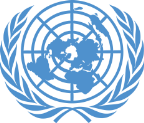 I. Five Levels of Training Evaluation
The UN approach to training evaluation is based on the ROI (return on investment) methodology.
UN Peacekeeping Training of Trainers
5
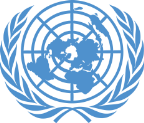 Level 1 measures participants’ reactions to the training and plans to use what they have learned.

After a success training participants will:
Perceive the training to be relevant to their job
Perceive the training to be value added
Rate the trainers as effective
Recommend the training to others
Reaction
Level 1
UN Peacekeeping Training of Trainers
6
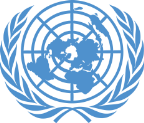 Level 1 data collection:
Shorter trainings – may be collected at conclusion
Longer trainings (more than 1-2 days) – should be collected periodically throughout
Can be conducted in person or online
Reaction
Level 1
UN Peacekeeping Training of Trainers
7
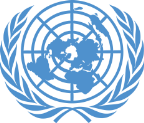 Level 1 data collection: Likert scale

Example: I intend to use concepts from the course in the near future.
Reaction
Level 1
UN Peacekeeping Training of Trainers
8
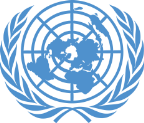 Level 1 data collection: true/false, multiple choice
This training was relevant to my on-the-job tasks and responsibilities.
True
False
 
The most useful aspects of the training were:
 Pre-course reading materials
 Group work and assignments
 Networking established with other participants
D. Feedback received from the facilitators
Reaction
Level 1
UN Peacekeeping Training of Trainers
9
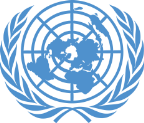 Level 1 data collection: open-ended/qualitative feedback
What aspects of the course could use improvement?
Overall, what is your reaction to the course?
Reaction
Level 1
UN Peacekeeping Training of Trainers
10
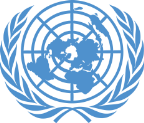 Learning Activity 3.1
Designing Level 1 Evaluations
Instructions:
Design a Level 1 evaluation for the training you will deliver as part of your final evaluation
Design questions to gauge the following:
Relevance
Usefulness
Intent to use the training
Overall satisfaction

Time: 20 minutes
UN Peacekeeping Training of Trainers
11
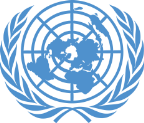 Level 2 evaluation measures the amount of learning that was gained as a result of the training. This should be based on the training’s stated learning objectives.

Generating positive reactions is not enough: the goal of peacekeeping training is to increase competencies for mandate implementation.
Learning
Level 2
UN Peacekeeping Training of Trainers
12
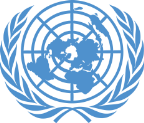 Pre-tests establish a baseline to measure the amount of learning that has occurred as a result of the training.
In order to measure growth, pre- and post-tests should utilize the same or similar questions.
Learning
Level 2
UN Peacekeeping Training of Trainers
13
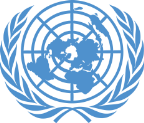 Learning Activity 3.2
Creative Pre-Tests
Instructions:
Talk through/practice various options for conducting pre-tests:
Voting with your feet
Pollanywhere.com
Fishbowl
Role-play

Time: 20 minutes
UN Peacekeeping Training of Trainers
14
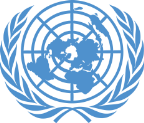 Continuous evaluation: a variety of formal and informal assessments should be integrated throughout the training programme. 

Formal assessments: written tests, self-assessments, demonstrations, other written work

Informal assessments: observations, discussions, checks for understanding, monitoring participation
Learning
Level 2
UN Peacekeeping Training of Trainers
15
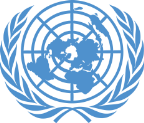 The design of Level 2 evaluations will depend on the complexity of the learning objectives.

For example: 
Training at a low level of complexity may be assessed by testing recall or identification
Training at higher levels of complexity may require use of simulation exercises or demonstrations
Learning
Level 2
UN Peacekeeping Training of Trainers
16
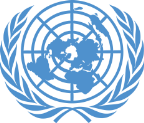 Learning Activity 3.3
Designing Level 2 Evaluations
Instructions:
Design a Level 2 evaluation for the lesson you will deliver as part of your final evaluation
Create both pre- and post-test assessments
Remember: assessments should be in line with stated learning objectives (refer to the objectives you wrote in the Module 1 activity)

Time: 20 minutes
UN Peacekeeping Training of Trainers
17
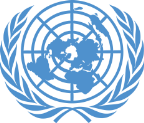 Level 3 assessments focus on on-the-job application. This requires formulating application objectives. 

Application objectives:
Identify behaviour, tasks and actions that are observable and measurable
Are outcome-based and specific
Specify what behaviour and actions the participant will change as a result of the training
Application
Level 3
UN Peacekeeping Training of Trainers
18
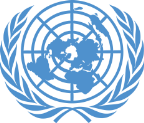 Sample application objectives
POC application objectives – participants will:
Demonstrate actions reflecting the mission POC strategy, guided by the DPO Operational Framework
Respond to threats in a way that is appropriate with own roles and responsibilities without overlaps or gaps
Utilize mission POC strategy effectively to achieve coherence in approach, minimize gaps, avoid duplication and maximize POC efforts
Application
Level 3
UN Peacekeeping Training of Trainers
19
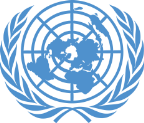 Sample application objectives
Rule of law application objectives – participants will:
Provide legal advice and assistance guided by UN principles of peacekeeping
Coordinate and convene work of international and national stakeholders engaged in rule of law in order to increase effectiveness
Implement programmatic activities to improve effectiveness of justice system
Application
Level 3
UN Peacekeeping Training of Trainers
20
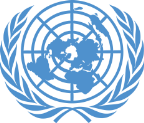 Learning Activity 3.4a
Designing Level 3 Application Objectives
Instructions:
Create application objectives based on the learning objectives you wrote in Module 1
Keep in mind the following guidelines. Application objectives should:
Identify behaviours, tasks, actions that are observable and measurable
Be outcome-based and specific
Specify what behaviours/actions the participant will change as a result of the training

Time: 20 minutes
UN Peacekeeping Training of Trainers
21
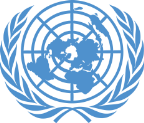 Application level surveys are one of the main follow-on activities of training, as they seek to find answers to the question, “How can training support skill transfer?”

Level 2 measures training outputs
Level 3  measures outcomes, or on-the-job application
Application
Level 3
UN Peacekeeping Training of Trainers
22
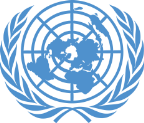 Converting application objectives into survey questions:
UN Peacekeeping Training of Trainers
23
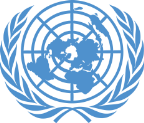 When analyzing Level 3 data, consider enablers and barriers that may impact application, for example:
Application
Level 3
UN Peacekeeping Training of Trainers
24
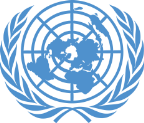 A variety of qualitative and quantitative data can be used for Level 3 evaluations.
360 evaluations
Focus groups
Action plans
Which data collection method is used depends on the nature of the training programme, the behaviour and action to be addressed and time/resources available.
Application
Level 3
UN Peacekeeping Training of Trainers
25
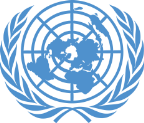 Learning Activity 3.4b
Designing Level 3 Application Surveys
Instructions:
Using the application objectives you wrote in activity 3.4a, draft corresponding survey questions
Remember: Level 3 evaluation questions seek to ascertain how knowledge/skills have been transferred and through what actions. 
Start with survey questions. After, you may also consider other methods of data collection (focus groups, 360 evaluations, etc.)

Time: 20 minutes
UN Peacekeeping Training of Trainers
26
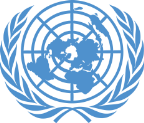 Level 3 data should be compared to pre-determined targets. For example:
Application
Level 3
UN Peacekeeping Training of Trainers
27
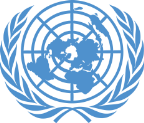 Impact
Level 4
Level 4 evaluations measure the impact of changes in on-the-job behaviours or actions.

The success of a training programme should ultimately be measured in whether the impact objectives were reached or not.
UN Peacekeeping Training of Trainers
28
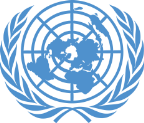 Impact
Level 4
Sample impact objectives: 

POC training: Respond to threats and violence efficiently
Increase in number of cases detected early
Increase in collaboration with local groups to collect information on rebel movements
UN Peacekeeping Training of Trainers
29
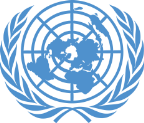 Impact
Level 4
Sample impact objectives (cont.)

RoL training for Judicial Officers: provide legal advice and assistance guided by UN principles on peacekeeping
Increased efficiency
Enhanced communication
Clearly established roles and responsibilities for mandate implementation
UN Peacekeeping Training of Trainers
30
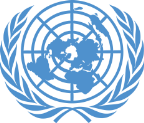 Impact
Level 4
Sample impact objectives (cont.)

Department of Operational Support course on Administration of Personnel Contracts: increase efficiency in administration of personnel contracts
Improved time and quality (decrease in errors, increase in quality of work, decrease in processing time)
UN Peacekeeping Training of Trainers
31
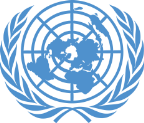 Impact
Level 4
Improvements in work performance should not be solely linked to the training. 

Efforts to isolate the effects of the training may include:
Control groups
Trend lines
Estimates on impact
UN Peacekeeping Training of Trainers
32
Return on Investment (ROI)
Level 5
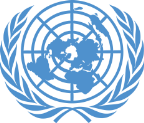 Level 5 evaluations seek to determine the financial return on investment. 

This entails converting data on impact to monetary values to determine the return when compared with training costs.
UN Peacekeeping Training of Trainers
33
Return on Investment (ROI)
Level 5
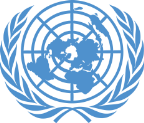 UN Peacekeeping Training of Trainers
34
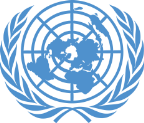 II. Course Reporting
Reports should include the following as a minimum:
Introduction/background
Overall course objectives
Facilitators and participants
Course conduct and methodology
Course evaluations at levels 1-3
Observations/recommendations
Conclusions
Annexes
UN Peacekeeping Training of Trainers
35
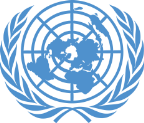 Summary
Conducting evaluations is essential to ensure objectives have been met
UN approach to training evaluation is based on ROI methodology, which evaluates programmes on five levels: reaction, learning, application, impact & ROI
At the conclusion of every training, facilitators will draft a course report, including training objectives, methodology, a list of facilitators and participants, as well as course evaluation results
UN Peacekeeping Training of Trainers